ΔΙΑΔΙΚΤΥΟ  και ΠΑΓΚΟΣΜΙΟΣ ΙΣΤΟΣ
Δίκτυο υπολογιστών
Ένα σύνολο υπολογιστών συνδεδεμένων μεταξύ τους  ενσύρματα ή ασύρματα, με σκοπό
Την ανταλλαγή πληροφοριών
Την κοινή χρήση συσκευών
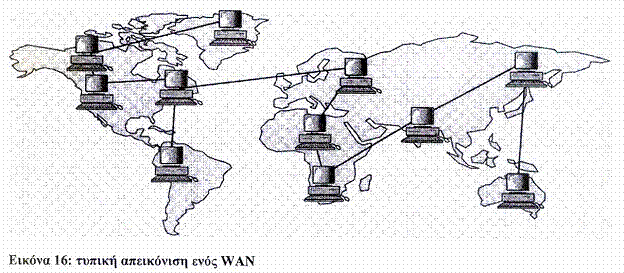 Διαδίκτυο - Internet
Διασύνδεση Δικτύων                        Ιnternational Network









Eίναι ένα διεθνές δίκτυο δικτύων  (δε συνδέει μεμονωμένους υπολογιστές αλλά ολοκληρωμένα δίκτυα)
Eίναι ανεξάρτητο από το είδος των υπολογιστών 
Aναπτύχθηκε με στόχο την επίτευξη ενός οικονομικού αλλά και ενιαίου τρόπου επικοινωνίας μεταξύ των συστημάτων που το αποτελούν
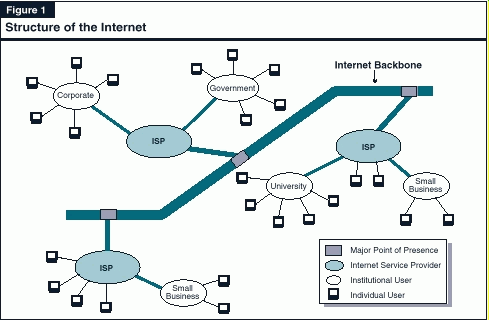 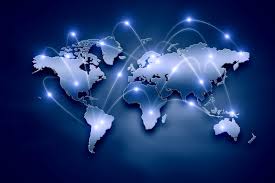 Ο κάθε χρήστης, αποκτά πρόσβαση στο Διαδίκτυο για να χρησιμοποιήσει τις υπηρεσίες που προσφέρει…………
Υπηρεσίες Διαδικτύου
Ηλεκτρονικό ταχυδρομείο (e-mail)
Μεταφορά αρχείων (ftp - File Transer Protocol) 
Ομάδες ειδήσεων (news groups) μια ηλεκτρονική εκδοχή των πινάκων ανακοινώσεων
Ανοικτή συνομιλία (IRC Internet Relay Chat)
Προσπέλαση σε απομακρυσμένα συστήματα (telnet)
Αλλά αυτή που χρησιμοποιείται πιο πολύ
                                        ………………….
Παγκόσμιος Ιστός
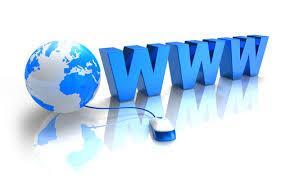 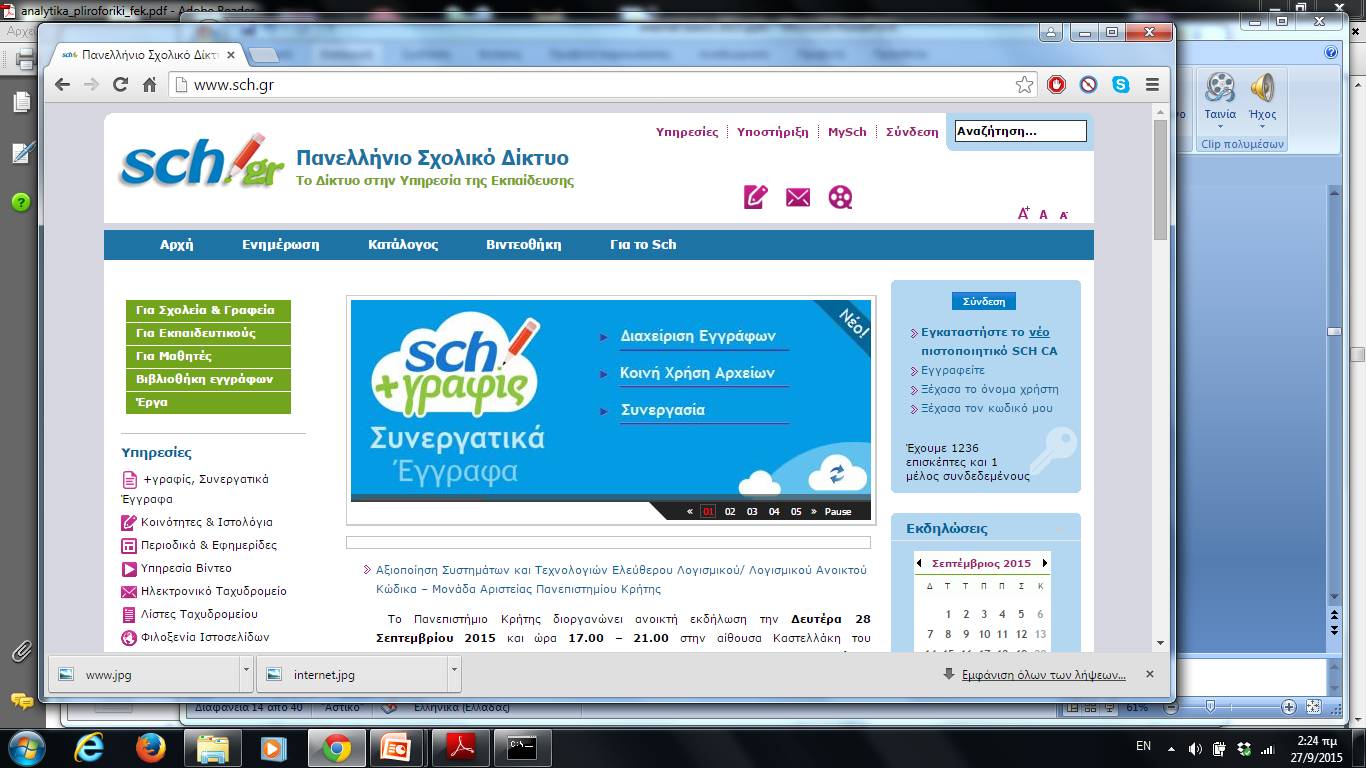 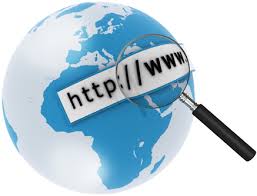 Παγκόσμιος Ιστός   WWW (World Wide Web)
Αποτελεί μια τεράστια συλλογή πληροφοριών αποθηκευμένων σε διάφορες μορφές (κείμενο, εικόνα, ήχος, κινούμενη εικόνα κ.λ.π)
Διασυνδέει πληροφορίες αποθηκευμένες σε εκατομμύρια υπολογιστές του Διαδικτύου. 
Παρέχει στους χρήστες ένα γραφικό και εύκολο στη χρήση περιβάλλον για την αναζήτηση και ανεύρεση πληροφοριών στο Διαδίκτυο.
Πως οργανώνονται οι πληροφορίες στον ιστό??
Ιστοσελίδες
Οι πληροφορίες στον Ιστό είναι οργανωμένες σε ηλεκτρονικές σελίδες που ονομάζονται 
Ιστοσελίδες (Web pages)
Μια ιστοσελίδα μπορεί να περιλαμβάνει
κείμενο 
εικόνα 
ήχο
κινούμενα σχέδια
 Video
 και σημεία σύνδεσης
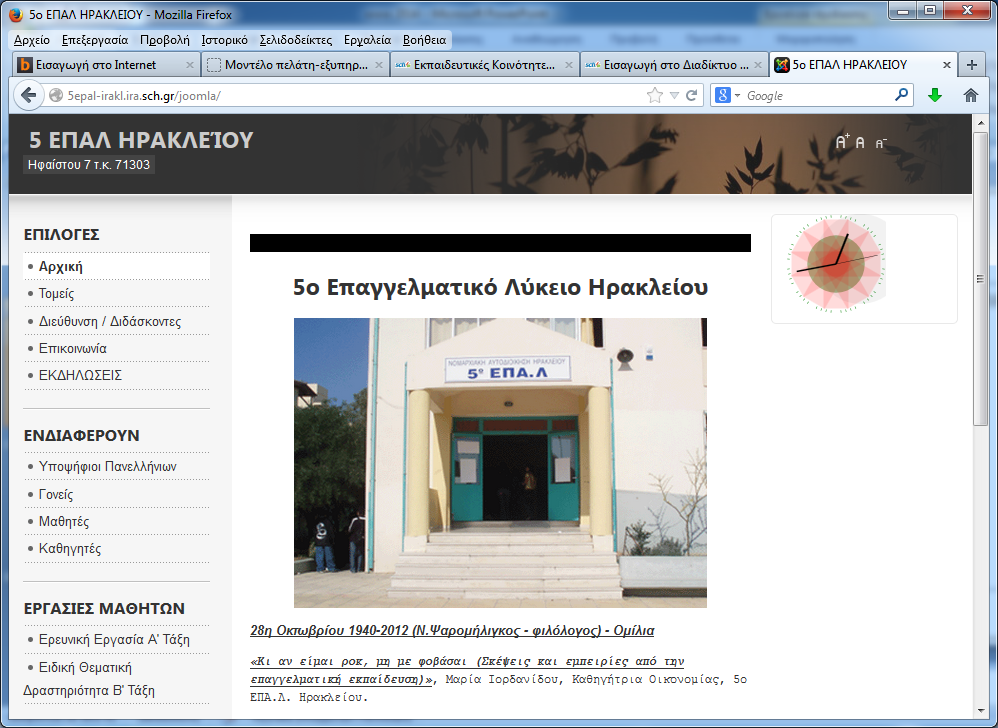 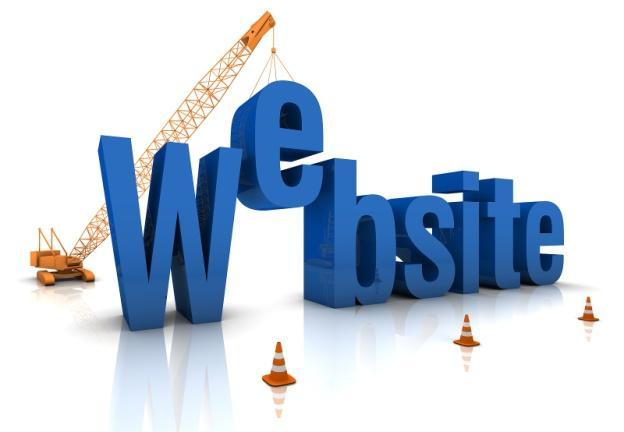 ΙστότοποςΤοποθεσία ιστού
Είναι μία συλλογή ιστοσελίδων που είναι οργανωμένες και συνδεδεμένες με συστηματικό τρόπο.
Οι ιστοσελίδες μιας τοποθεσίας ξεκινούν πάντα από μια κεντρική σελίδα (home page) 
Είναι αποθηκευμένες σε ένα εξυπηρετητή ιστού web server
Το μάθημά μαςΣχεδιασμός και Ανάπτυξη Ιστοτόπων Πως διαμορφώνονται όμως οι ιστοσελίδες των ιστοτόπων??
HTML
Η ανάπτυξη ιστοσελίδων γίνεται με τη γλώσσα ΗΤΜL. 

H ΗΤΜL δεν είναι γλώσσα προγραμματισμού αλλά ένας τρόπος με τον οποίο περιγράφουμε τη μορφοποίηση μιας ιστοσελίδας
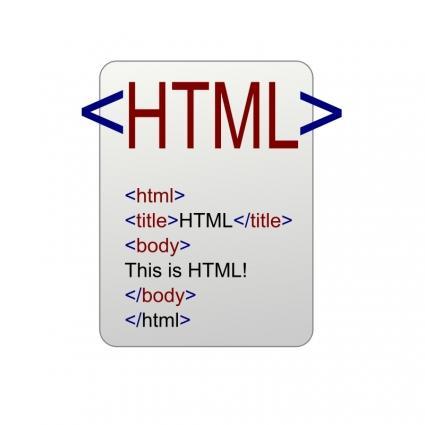 Πως ο κάθε χρήστης, αποκτά πρόσβαση στις ιστοσελίδες που επιθυμεί???…………
Απαιτείται   ….Λογισμικό
Φυλλομετρητής (browser)
Internet
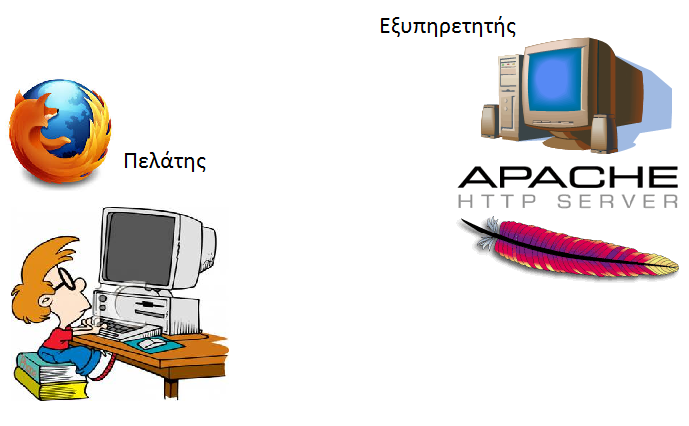 Λογισμικό Εξυπηρετητή Ιστού (web server)
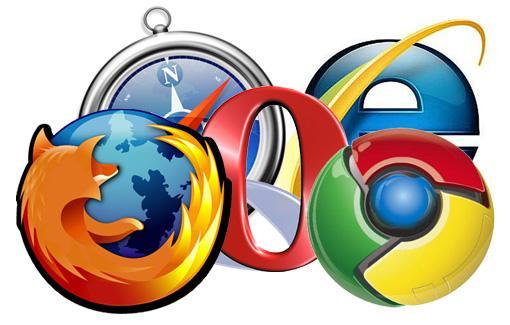 Εξυπηρετητής Ιστού – Web server
Είναι λογισμικό που οργανώνει τις αποθηκευμένες πληροφορίες σε Ιστοσελίδες (web pages)
Ο εξυπηρετητής Ιστού λαμβάνει και επεξεργάζεται αιτήσεις χρηστών και στη συνέχεια τους προμηθεύει με τις αντίστοιχες ιστοσελίδες
Internet
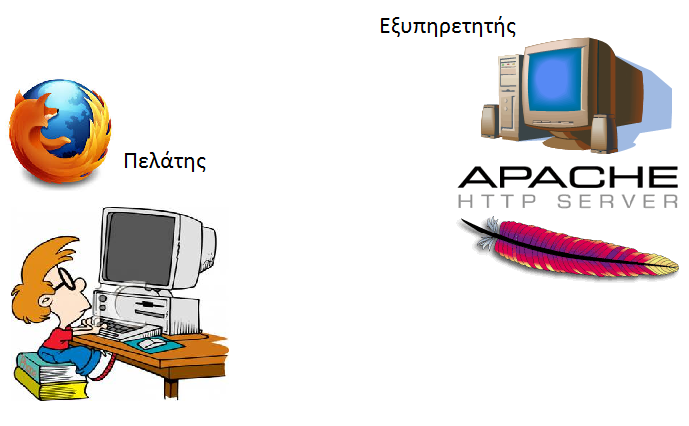 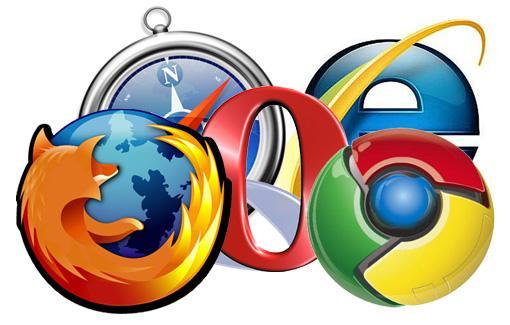 Φυλλομετρητές - Browsers
Λογισμικό μέσω του οποίου γίνεται η πρόσβαση στις σελίδες ενός Web Server.
Στέλνει αιτήματα  του χρήστη στον εξυπηρετητή Ιστού (web server)
Λαμβάνει τις πληροφορίες που επιστρέφει  ο εξυπηρετητής και σχεδιάζει την ιστοσελίδα.
Internet 
    Explorer
Firefox
Google chrome
Opera
Safari
Internet
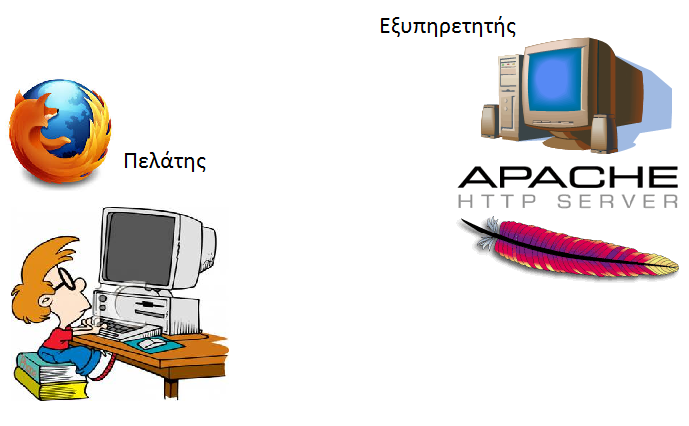 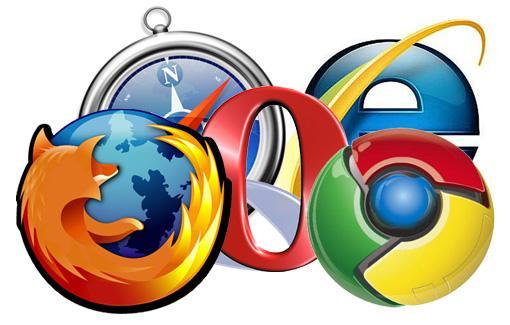 Πως ζητάμε  συγκεκριμμένη ιστοσελίδα??
Κάθε ιστοσελίδα αναγνωρίζεται από μια και μοναδική διεύθυνση που ονομάζεται URL (Uniform Resource Locator – Διεύθυνση Ομοιόμορφου Εντοπισμού Πόρων)
http://www.ypepth.gr/abc/ddd/demo.htm
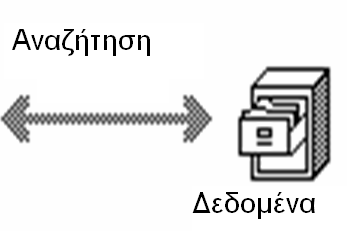 Internet
Web server
ΠΣΔ
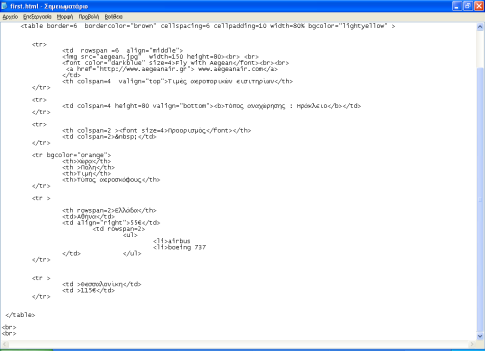 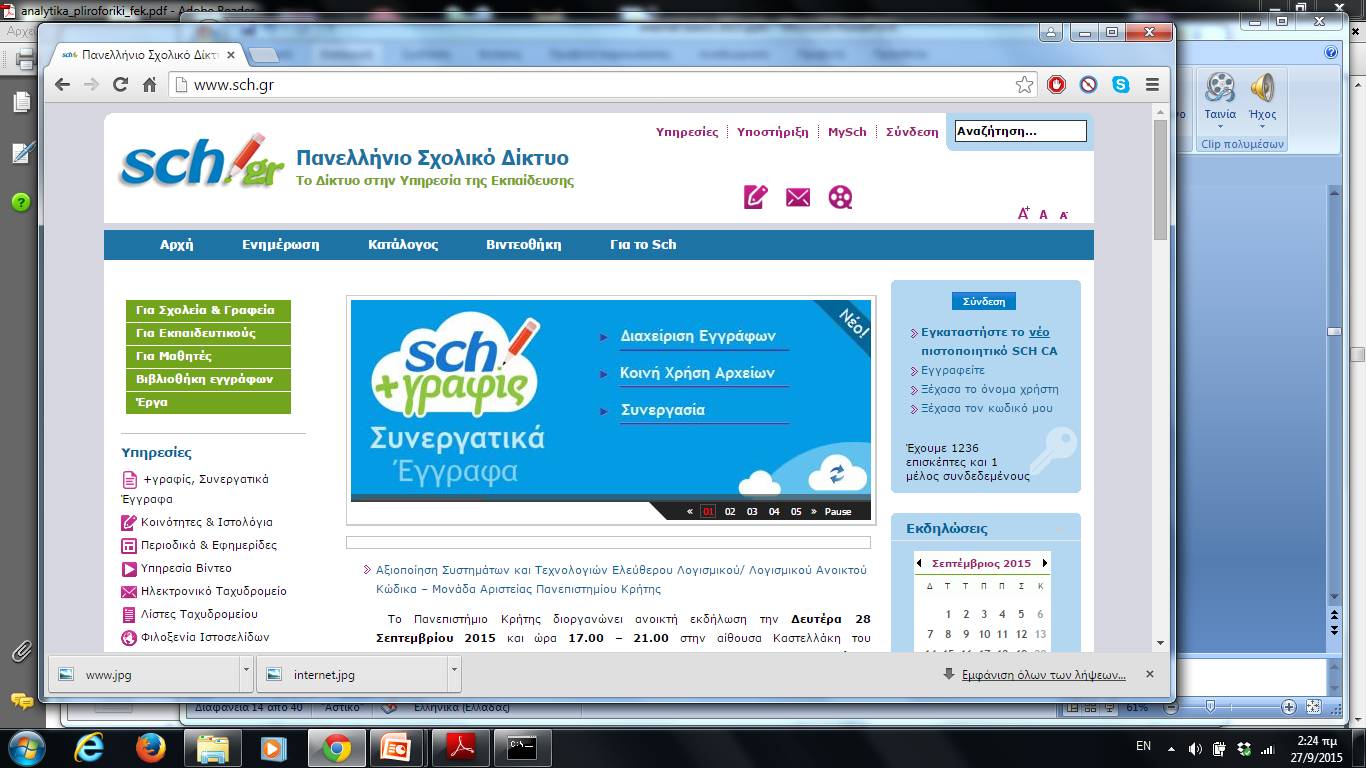 www.sch.gr
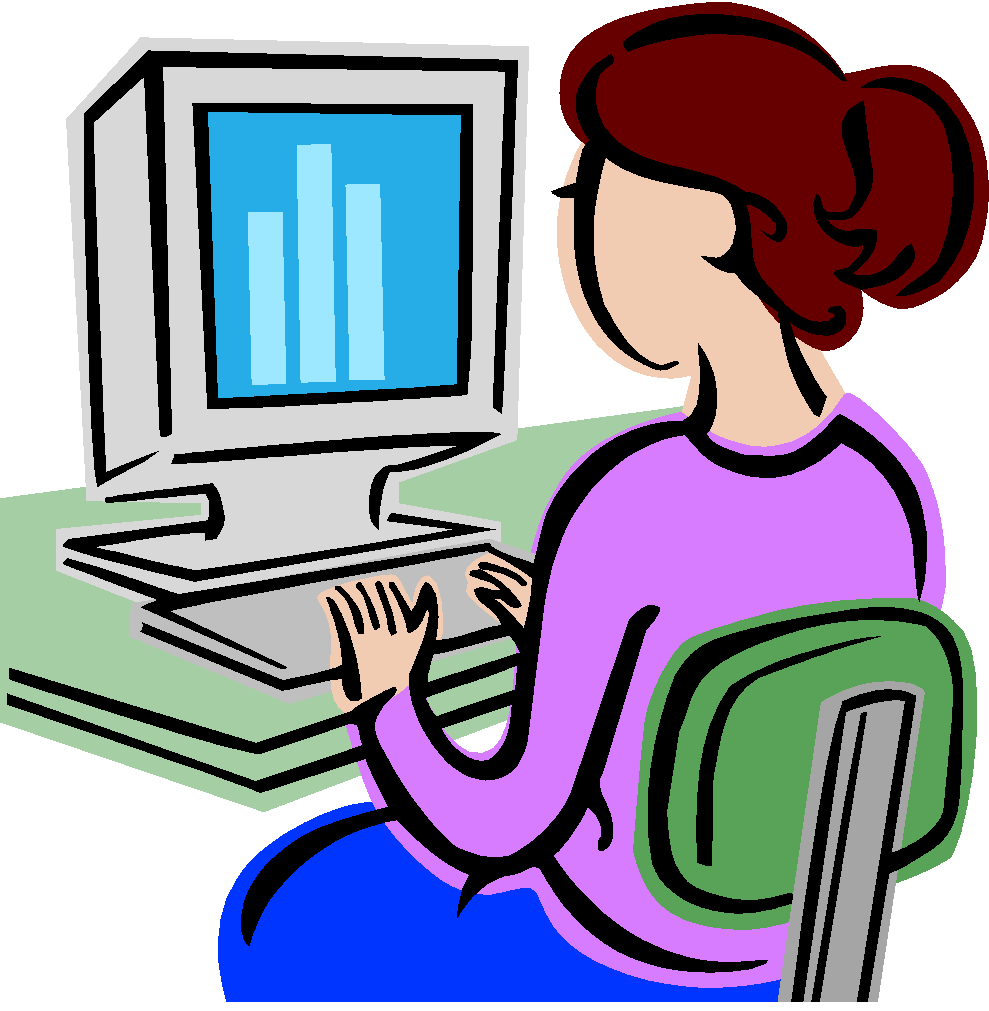 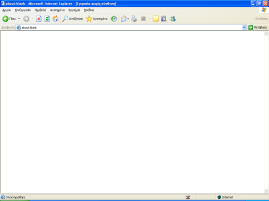 http://www.sch.gr